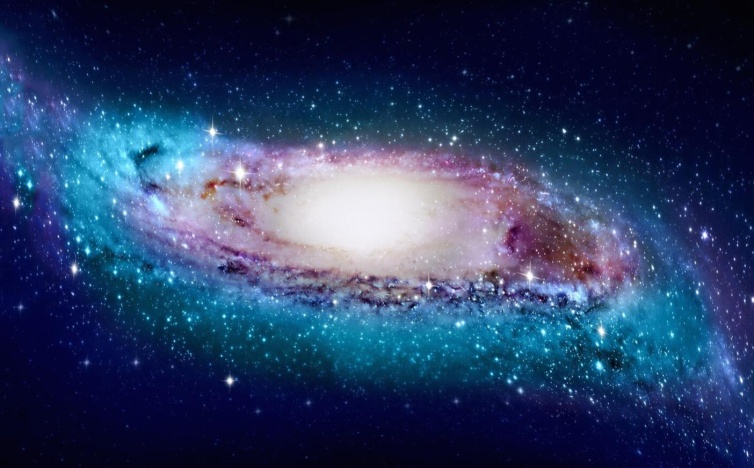 Voile actée
Fait par Nathan Groleau
MSI
18 février
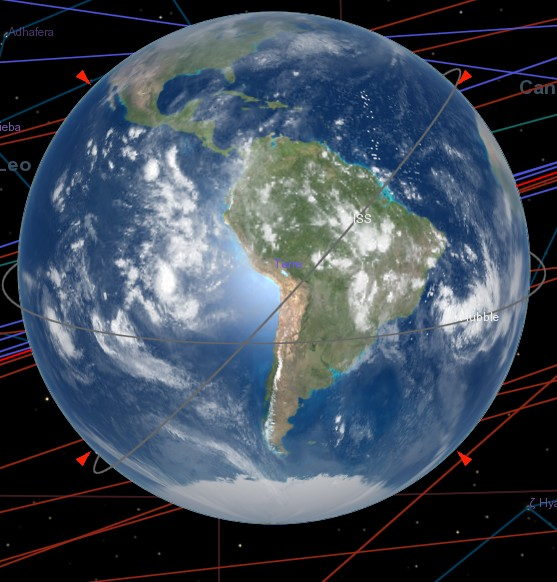 Terre
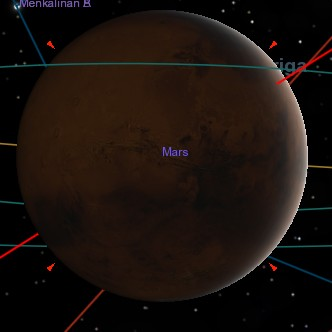 mars
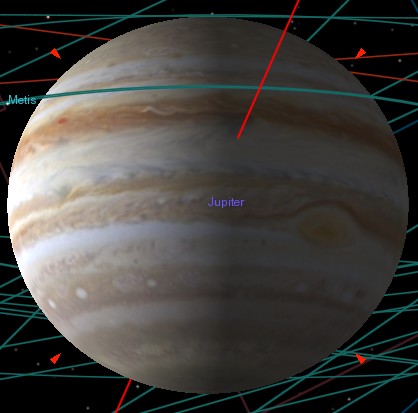 Jupiter
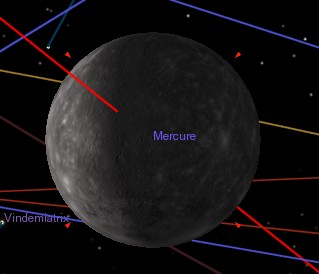 Mercure
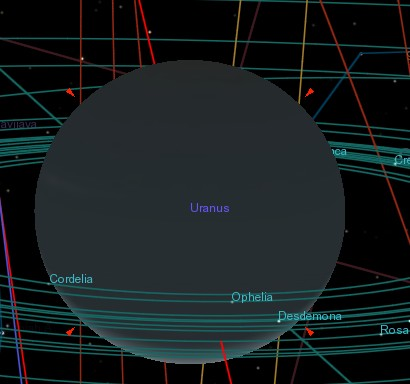 Uranus
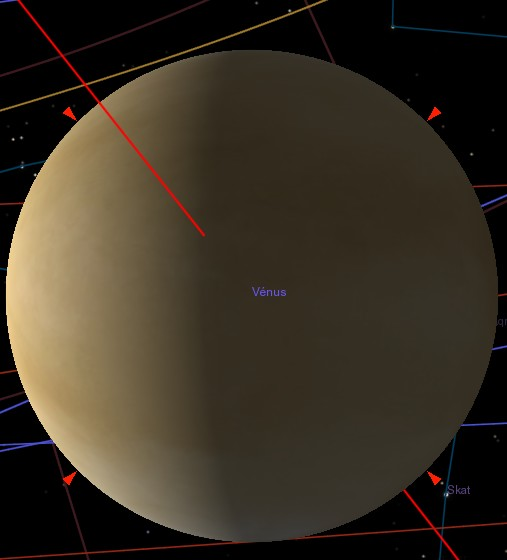 Venus
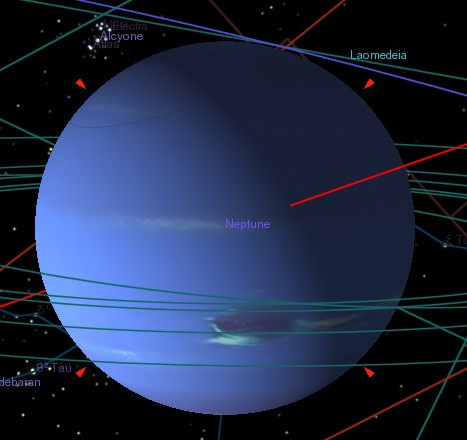 Neptune
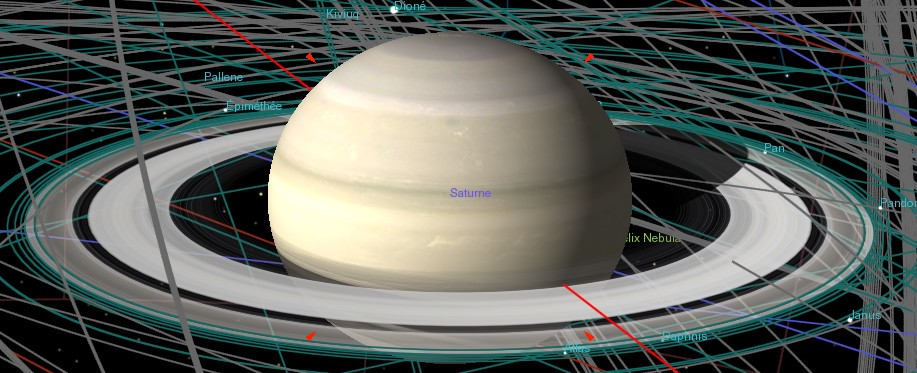 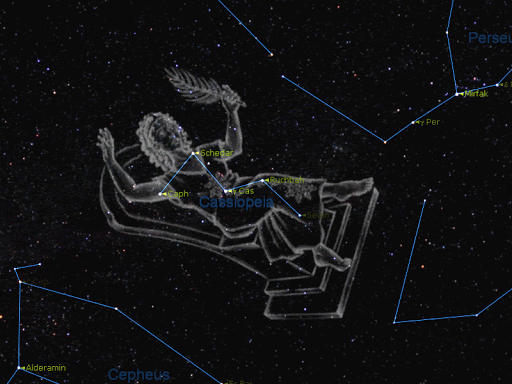 Constellation du nord
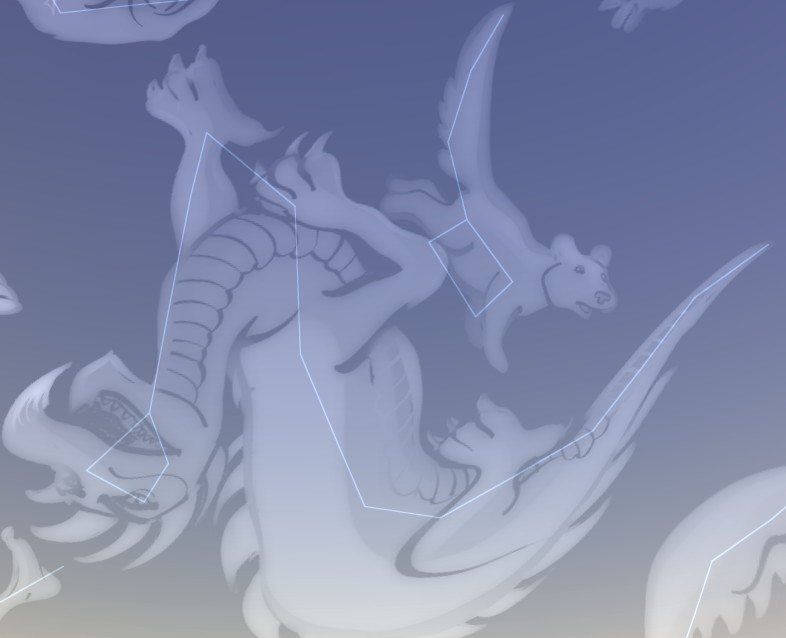 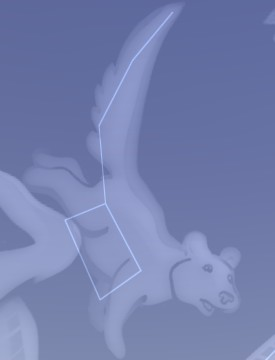 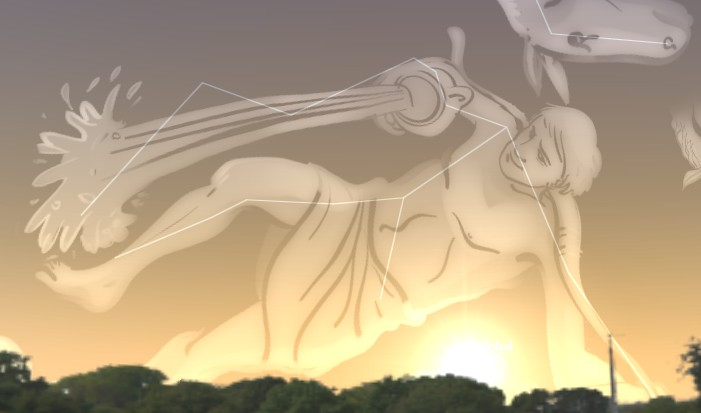 Constellation du Zodiaque
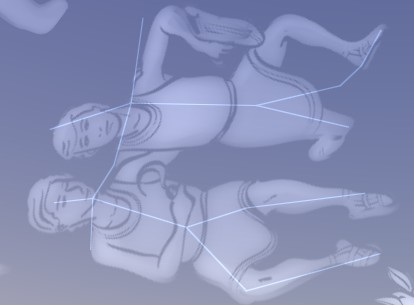 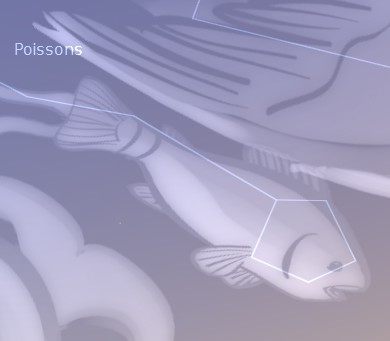 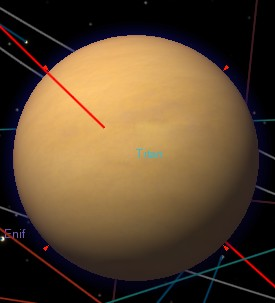 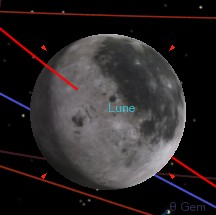 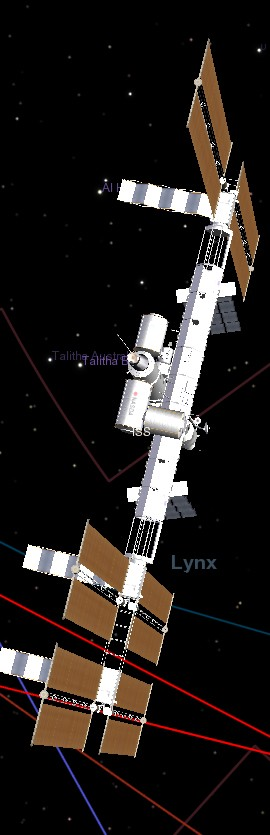 ISS